「線」在要注意!
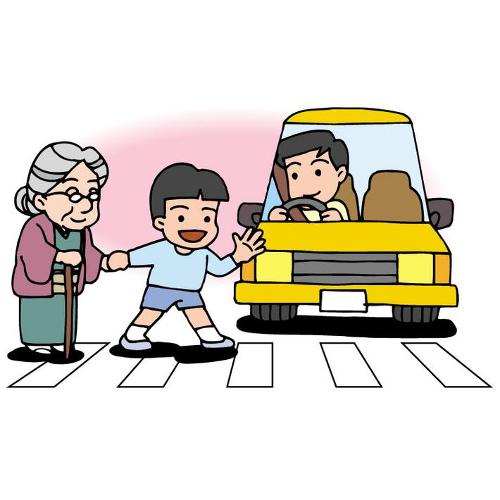 行人穿越道
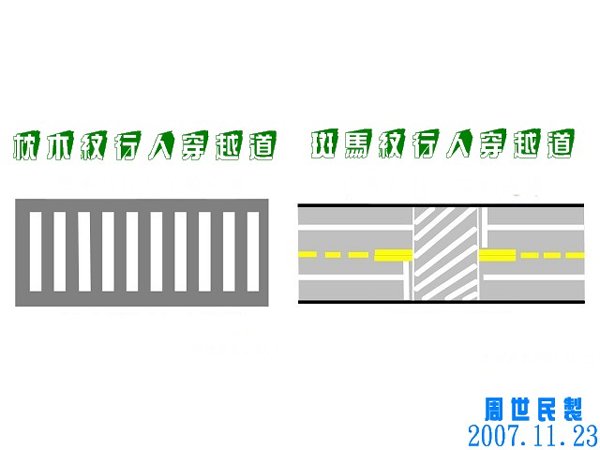 枕木紋






          枕木紋行人穿越道線，設置於交岔路口
枕  木  紋
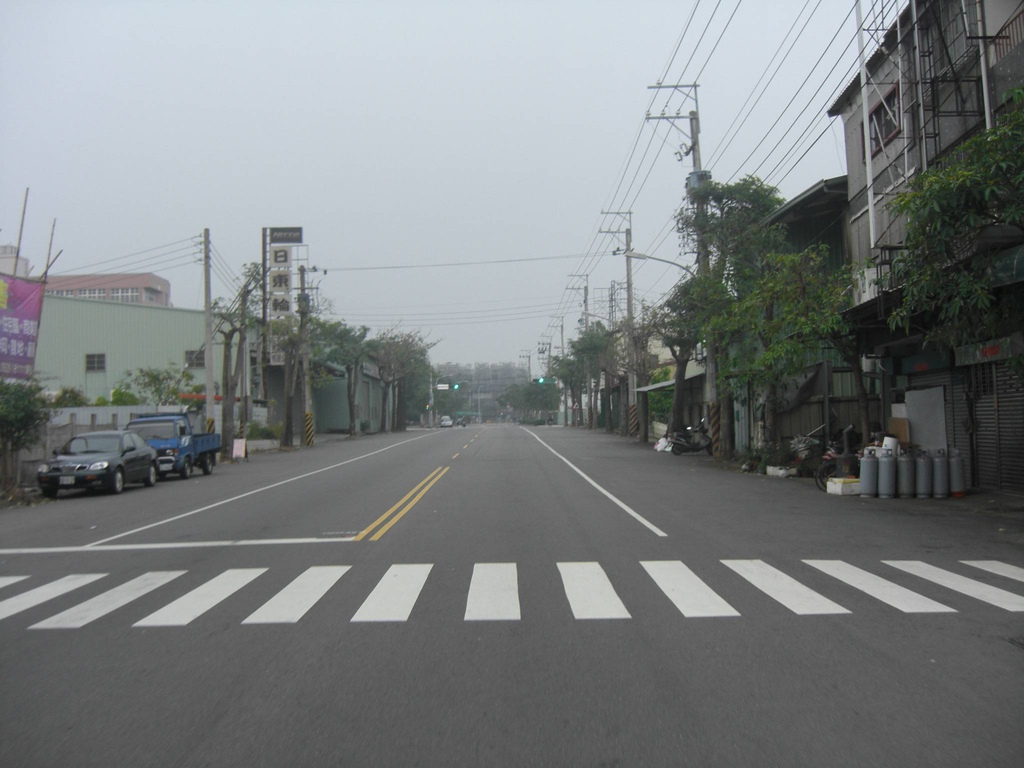 行人穿越道
斑馬紋









 斑馬紋則設置於道路中段行人穿越眾多之地點。
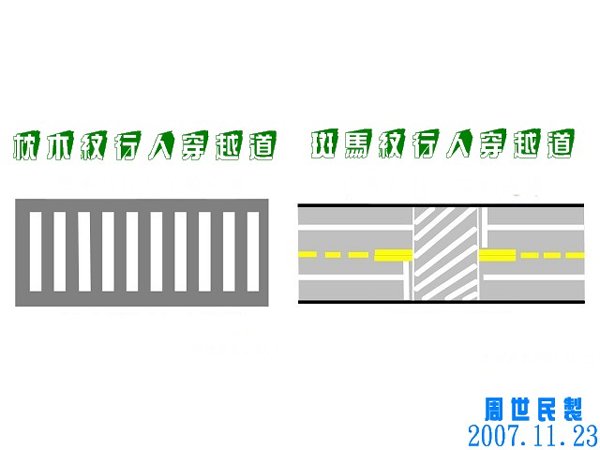 斑  馬  紋
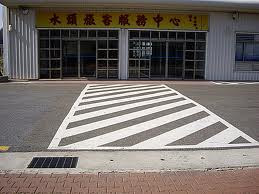 行人穿越道
對角線
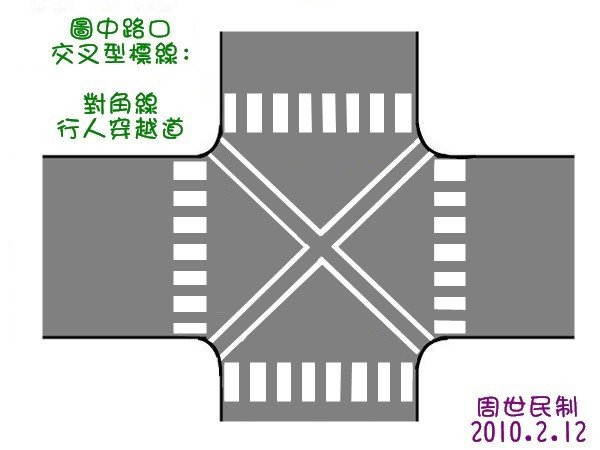 對角線
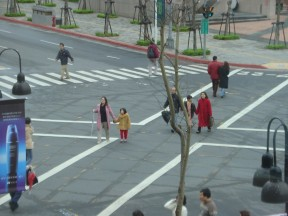